Workspace Appraisal – a model for Corporate Real Estate Managers
Bob Thompson, RETRI group
Qiulin Ke, Nottingham Trent University
Technology changes quickly….
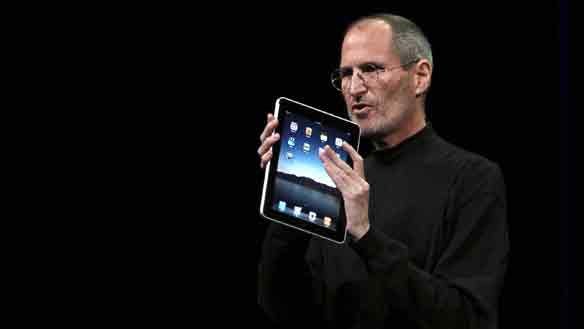 Workplaces don’t….
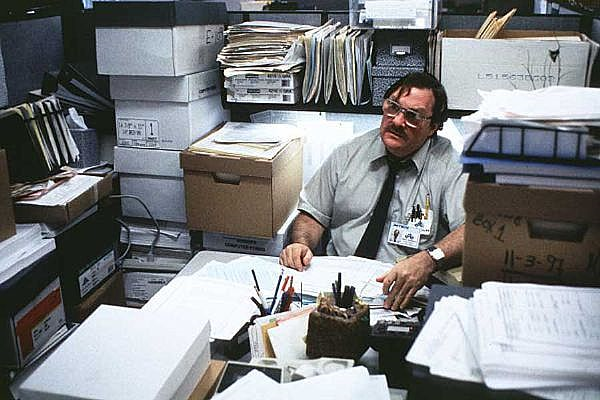 But workspaces do
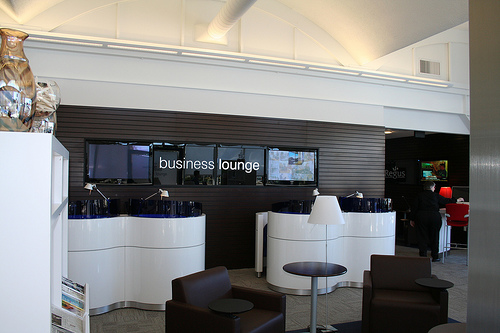 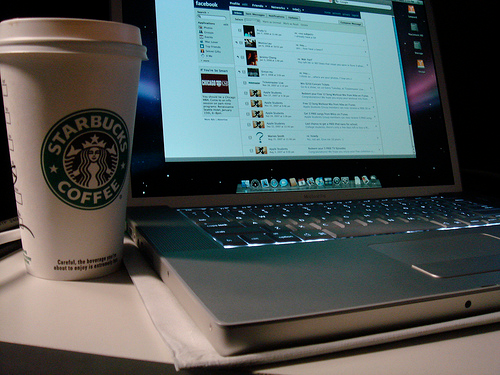 Serviced offices meet the need…
…but workplaces need to cater for all stakeholders.
Enabling linkage
Input
Diffused linkage
Functional linkage
Output
Normative linkage
Workplaces are a collection of workspaces
WORKSPACE
WORKSPACE
WORKSPACE
WORKSPACE
WORKSPACE
WORKSPACE
WORKSPACE
WORKSPACE
WORKPLACE
Workplace appraisal
Location focus
Access to raw materials;
Access to labour;
Connectivity; and
Proximity to market
Resource focus
Cost efficiency;
Global workforce;
Connectivity; and
Global market
Locational metrics
Rental cost
Local taxes
Utility cost
Resource appraisal
Resource efficiency
Unit contribution
PROCUREMENT
OPERATION
SUPPORT
Summary
Workplace appraisal 
is reactive, but needs to be proactive
needs to take into account the needs of all stakeholders
tends to be location based rather than resource based
A workspace model
Defines a taxonomy for resource
Facilitates regular reappraisal as part of business planning
Simplifies comparative performance